17号教学设计
人教版《新课标》Go for it!Unit 4 I used to be afraid of the dark.Section B 3a-3b (Writing)
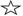 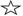 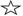 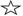 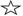 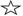 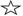 How to face your changes correctly.
How to write about your changes.
How to talk about your changes.
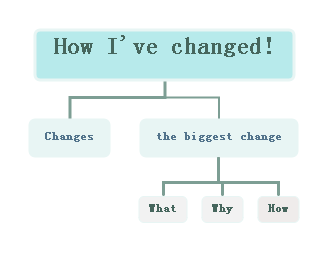 I used to be short, but now...
I didn’t use to like playing tennis, but now...